Figure 6. Top left panel: Correlation between the experimentally obtained resting-state BOLD FC (wakefulness only) and ...
Cereb Cortex, Volume 24, Issue 12, December 2014, Pages 3180–3194, https://doi.org/10.1093/cercor/bht176
The content of this slide may be subject to copyright: please see the slide notes for details.
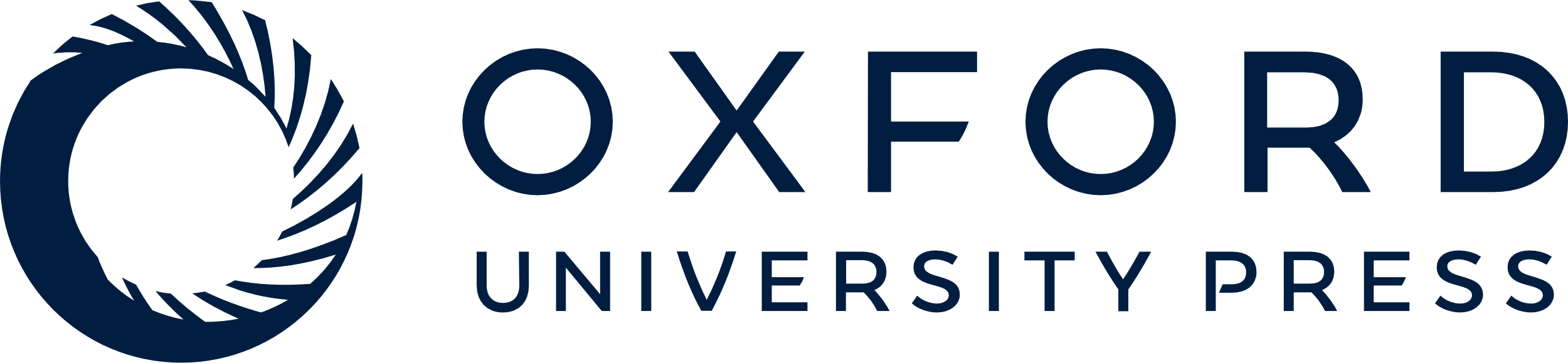 [Speaker Notes: Figure 6. Top left panel: Correlation between the experimentally obtained resting-state BOLD FC (wakefulness only) and the envelopes of the slow sleep waves as a function of sleep stage. Top right panel: Correlation between the phases of the slow sleep waves and the same empirical resting-state BOLD FC. Bottom left panel: Correlation between the empirical and the simulated BOLD FC. Bottom right panel: Correlation between the simulated BOLD signal and the envelopes of the slow sleep waves. During awakening (increasing the Ach level), the correlation between slow sleep waves gets more shaped according to the resting-state FC.


Unless provided in the caption above, the following copyright applies to the content of this slide: © The Author 2013. Published by Oxford University Press. All rights reserved. For Permissions, please e-mail: journals.permissions@oup.com]